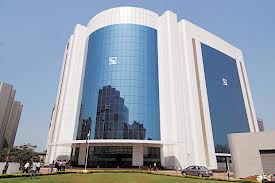 Buyback of Securities
and 
Open Offer of Shares
Disclaimer
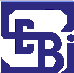 2
Information contained in this presentation is as on August 31, 2021.

This presentation may be used with the permission of SEBI and only for non-profit awareness programs,

This presentation is only for Educational and Awareness Programs and not for any legal interpretations.
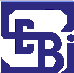 Buyback of Securities
Flow of Presentation
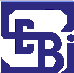 4
1. What is Buyback of Securities

2. Methods of Buyback of Securities

3. Common reasons for Buy-back 

4. How to apply in a Buyback

5. Points to ponder before participating in Buyback
What is Buyback of Securities
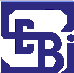 5
Buyback : Opposite of public issue of shares

In a public issue, company sells its shares in the stock market

In a Buyback, company offers to buy shares from the investors. After buyback, those shares are extinguished.
The Corporate action where a company  repurchases its own shares from its existing shareholders
Common reasons for Buy-back
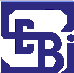 6
To return surplus cash to shareholders

Improve return on equity shares through distribution of cash

Improve earnings per share (EPS) by reduction of shares (buy-back reduce the total number of shares of the company)

Shareholders get option either to sell shares and receive cash or not to sell shares and get an increase in percentage shareholding post buyback without additional investment
Issue of shares
Company
Shareholders
Buyback of shares
Conditions for Buy-back
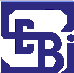 7
* Paid up capital & free reserve
#  No offer of buy-back should be made by a company within a period of one year from the date of the closure of the preceding offer of buy-back
Methods of Buyback
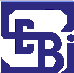 8
Tender offer : Shareholders can tender their shares on a proportionate basis
Odd Lot Buyback : Provisions of buy-back through tender offer shall be applicable
Open Market: Shareholder can sell shares in the secondary markets
Buy Back - Tender offer
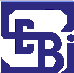 9
Reservation for small shareholders: 15% of the no. of securities proposed to buy back or no. of securities entitled as per their shareholding, whichever is higher
Public Announcement (PA) within 2 working days of special resolution or Board resolution.
Record date for determining the entitlement.
Dispatch of Final letter of offer within five working days from the receipt of communication of comments from SEBI
Tendering period opens not later than 5 days from the date of dispatch of letter of offer
Tendering remains open for a period of 10 days
Methods of Buyback (Comparison)
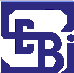 10
For Buyback, a public announcement made by Company
^ In open market route, the Company has the option to close the buyback, once it achieves the maximum buyback size or utilizes at least 50% of the amount earmarked for buyback, whichever is earlier
Offer Price & Record Date
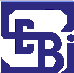 Offer Price
Record Date & Significance
Cut-off to determine the:
Eligibility to participate in buyback
Entitlement Ratio
Dispatch of LOF & Tender Form
Price at which:
Shares will be bought back by the Company
Offer price determined by the Board of the Company
11
OPEN MARKET
TENDER OFFER
Multiple pricing subject to cap of maximum offer price
When is it beneficial for shareholders to tender their shares?
Fixed Price
Offer Price is equal to/ higher than the market price 
Opportunity for the shareholders to exit thinly traded stock
OPEN MARKET
TENDER OFFER
Record Date is determined
Record Date Not applicable as buyback is open to all shareholders
Tender Route - How to Apply?
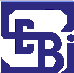 12
THIRD PARTY REGISTERED BROKER/ COMPANY’s BROKER
SHAREHOLDER’s BROKER *
Participate through stock broker and make a bid by using quick unique client code (“UCC”) facility
Participate through Brokers APP/ Website
Indicate buyback bid to the broker who will in turn place the bid
Will process bids received from eligible shareholders
Submit an application on plain paper by providing all requisite details
Shareholders can tender shares as per their entitlement ratio (given in public announcement) 
Shareholders holding physical shares shall bid through the broker
* If shareholder’s broker is not registered with the designated stock exchange for buyback, then the shareholder can approach any registered  stock broker/ Company Broker to make a bid, using UCC facility
Tender Route – Trade & Settlement
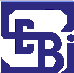 13
Open Market Route – How to Apply?
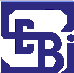 14
SNAPSHOT OF OPEN MARKET TRADE
Shareholder
Company
DEMAT SHAREHOLDING
PHYSICAL SHAREHOLDING
T Day
Places “Trade”
T Day
Places “Buy” order
Tendering can be done only after shares are dematerialized and hence physical shareholders to approach the concerned depository participant for the same
T+2 
Shares
T+1 
Shares
COMPANY 
BROKER
SELLER 
BROKER
CLEARING CORPORATION
T+2
Receipt of Money
T+2
Receipt of Shares in buyback Escrow A/C
T+1 
Money
T+2 
Money
Points to ponder before participating in Buyback
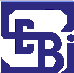 15
Participation in Buyback is voluntary

Shareholders holding shares as on Record Date shall only be eligible to tender their shares in the Buyback.
Decide to participate if one feels that the share price in the market is overvalued or you don’t believe company will perform well in going forward.

Read disclosures made by company in the public announcement

Basis for arriving at the buyback price

For buyback through:
In an open market method : Understand the no. of shares, quantum, objective of buyback and maximum buyback price.
In a tender method: understand no. of shares, quantum, objective of buyback, entitlement ratio and buyback price.
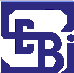 16
Open Offer of Shares
Flow of Presentation
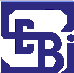 17
What is Open Offer of Shares

2. Methods of Open Offer of Shares

3. Why Open Offer is mandated

4. How to apply in an Open Offer

5. Points to ponder before participating in Open Offer
What is an Open Offer?
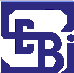 18
What is an Open Offer?
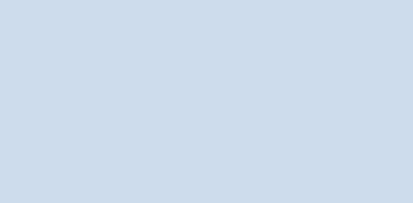 An Offer given by an Acquirer to the shareholders of a company to buy their shares at a fixed price.
When is the Offer made?
Mandatory Offer – When the shareholding of Acquirer increases beyond the prescribed limit or in case of change in control of company.

Voluntary Offer – Voluntarily acquire through an Open Offer .
What should the size be?
Mandatory Offer –  Min offer size of 26% `of the total paid up capital up to max 100%.

Voluntary Offer – Min offer size of 10% of the total paid up capital up to max 75%
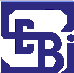 Why Open Offer is mandated
19
Any substantial acquisition of shares results in change in ownership

Change in ownership of company may result following changes:
Company management
Business profile
Company Strategy
Business plans

Hence, to give fair exit to investor in case they don’t agree with change of ownership.
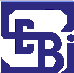 Acquisition
20
means
OR
Indirectly
Directly
Acquiring
Agreeing to Acquire
OR
Shares
OR
Voting Rights
OR
Control
Target Company
Offer Size
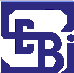 21
Number of shares to be  acquired from public:

In Mandatory Open Offers:
Minimum 26% of the share capital

If post offer holding >maximum permissible non public shareholding (MPNPS), acquirers to undertake to bring it back within 1 year.

In voluntary offers by shareholders holding more than 25%

Size at least 10%, shall not be such so as to cross MPNPS.
Mandatory and Voluntary Open Offer
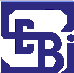 22
Mandatory Open Offer
Acquirer
Target Company
Public Shareholders
Owns > 25%<75%
Acquires >5% in FY
Owns < 25%
Exceeds 25% stake
No control
Acquires control
Mandatory Open Offer > 26%
Voluntary Open Offer
Owns > 25%<75%
Existing Shareholder
Target Company
Public Shareholders
Voluntary acquisition through Open Offer > 10%
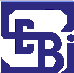 Activities and Timeline
23
Date of Public Announcement (PA) for open offer
To be published on the date of trigger
To be published within 5 working days of PA
Detailed Public Statement (DPS)
Letter of offer issued by acquirer containing details of open offer. To be dispatched within 7 working days from the receipt of SEBI Comments on the Draft Letter of Offer.
Dispatch of Letter of Offer to the shareholders
Offer to open
Offer to close
Offer to remain open for 10 working days
Payment of consideration,
transfer of shares
Within 10 working days of closure
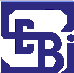 How Offer Price is Arrived at
24
Offer Price is the price at which shares will be bought from the shareholders by the Acquirer
Offer Price
Infrequently traded shares
Frequently traded shares*
The highest of:
(i) Highest price paid by Acquirer / Person acting in concert:
negotiated price under the agreement
The volume-weighted average price for acquisitions, during the 52 weeks immediately preceding the date of the public announcement
The highest price for any acquisition, during the 26 weeks immediately preceding the date of PA
(ii) The volume-weighted average market price for 60 trading days immediately preceding the date of PA (from the exchange where maximum volume is recorded during this period)
Determined by the Acquirer and the Manager to the open offer 
Based on valuation parameters including,
book value
comparable trading multiples, and 
such other parameters as are customary for valuation of shares of such companies
*Frequently traded shares means shares of a target company, in which the traded turnover on any stock exchange during the 12 calendar months preceding the month in which the PA is made, is at least 10% of the total number of shares of such class of the target company
Methods of Tendering shares
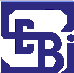 25
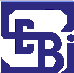 Offer Route – Off-market
26
Offer Route – Stock Exchange MechanismIn case of dematerialized shares
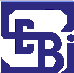 27
* TRS: Transaction Registration Slip : Contains no of shares tendered, Bid Id No., etc
Offer Route – Stock Exchange Mechanism
In case of Physical shares
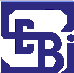 28
For shareholders holding physical shares - Post placement of bid by broker,  following documents along with Transaction Registration Slip (TRS) shall be submitted to the Registrar and share transfer agent (RTA)
Original share certificate(s)
Duly filled valid share transfer form(s) (Form SH-4) 
(by all registered shareholders in same order and as per the specimen signatures registered with the Target Company) 
Duly witnessed at the appropriate place authorizing the transfer in favour of acquirer 
Self-attested copy of the shareholder’s PAN card (in case of joint holders, PAN card copy of all transferors)
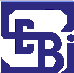 Withdrawal of Open Offer
29
Offer once made cannot be withdrawn EXCEPT in the following circumstances
Points to ponder before participating in Open offer
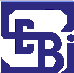 30
Participation in open offer is voluntary.
Read disclosures made by acquirer in the public announcement.
Read recommendations of independent directors of the company published in the newspapers before deciding to participate in the open offer.
Decide to participate after considering: (i) if believe that the ruling share price in the market is overvalued, (ii) if don’t believe that the company will perform well in going forward upon change in control.
Tendered bids / shares cannot be withdrawn by the shareholders.
Upward offer price revision can be made at any time prior to 3 days of  tendering period.
Provision for interest payment to the shareholders in case of delay.
Additional Information
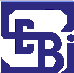 31
For further information you may visit the following websites:
www.sebi.gov.in
www.investor.sebi.gov.in

For grievance redressal you may visit:
www.scores.gov.in

Or you may call at SEBI Toll Free Helpline Numbers between 9:00 am to 6:00 pm:
1800 266 7575
1800 22 7575
The helpline is available in 8 languages; English, Hindi, Bengali, Gujarati, Marathi, Kannada, Telugu and Tamil
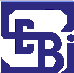 THANK YOU